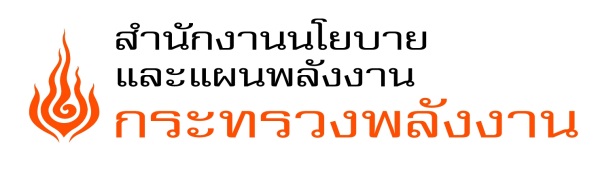 น้ำมัน
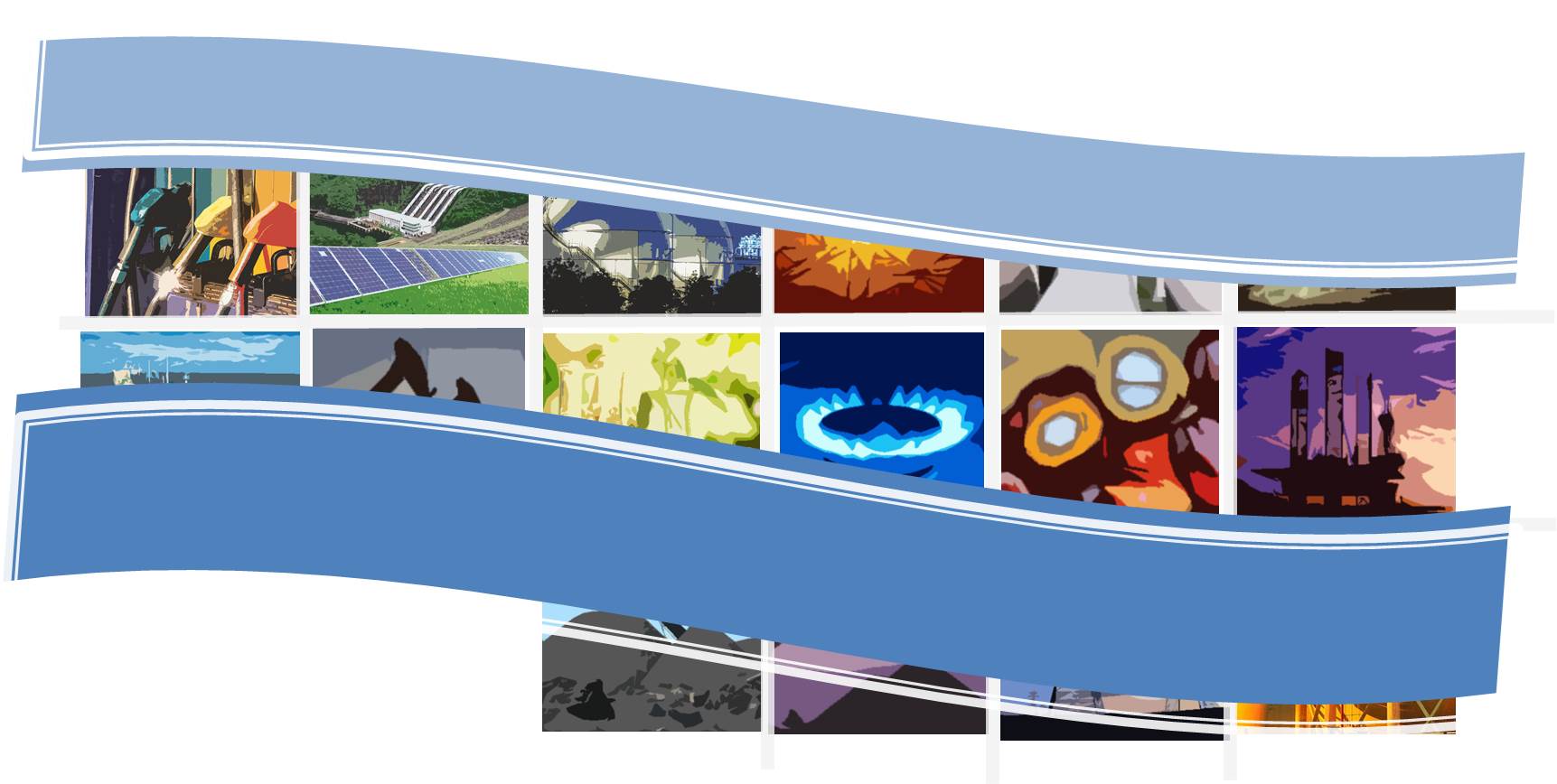 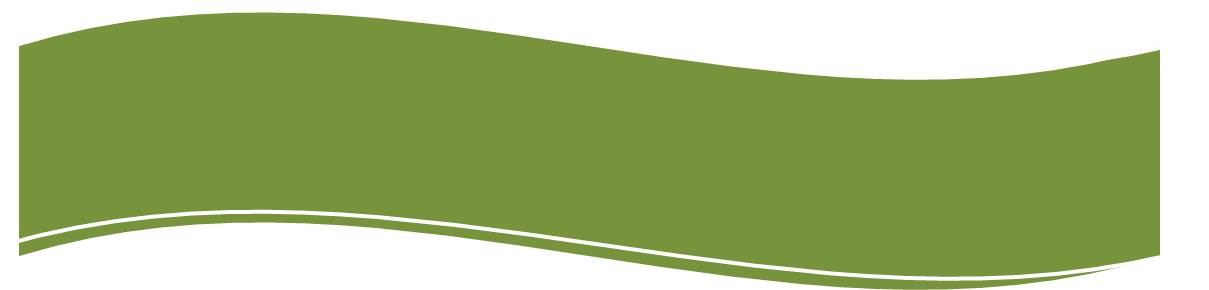 น้ำมันดิบและคอนเดนเสท
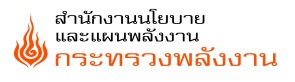 ม.ค. 2566
การจัดหาน้ำมันดิบ
1,052 พันบาร์เรลต่อวัน
4.2%
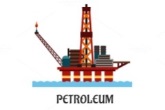 นำเข้า
ผลิตในประเทศ
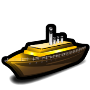 ตะวันออกกลาง
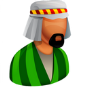 60%
การจัดหาน้ำมันดิบเพิ่มขึ้น
  จากการนำเข้าน้ำมันดิบ
ในขณะที่การผลิตน้ำมันดิบ
ในประเทศลดลง
8%
92%
ตะวันออกไกล
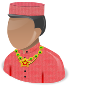 10%
973 พันบาร์เรลต่อวัน
79 พันบาร์เรลต่อวัน
อื่นๆ
5.0%
4.7%
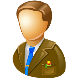 22%
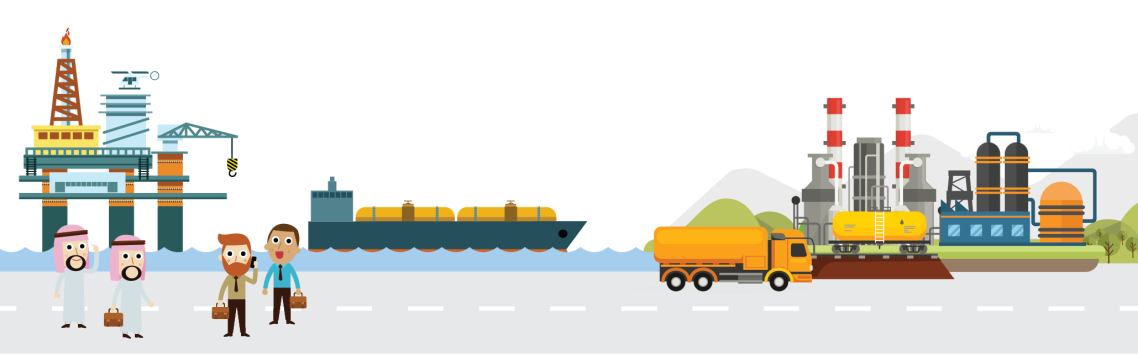 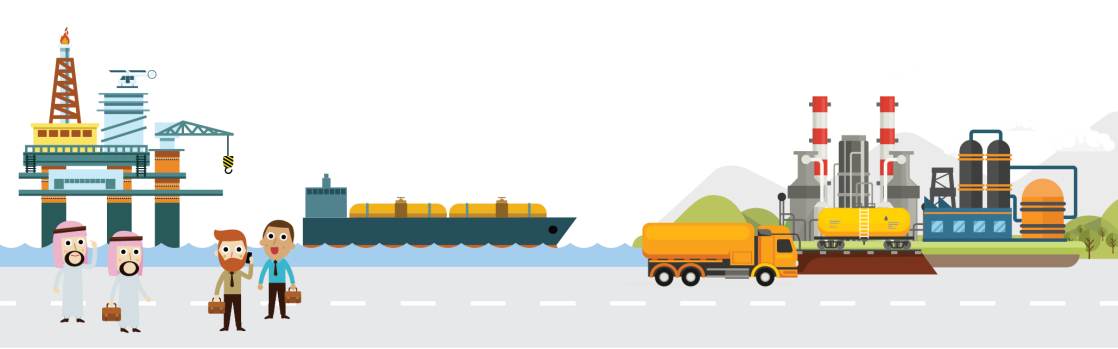 การใช้กำลังการกลั่น
กำลังการกลั่น 
1,244 
พันบาร์เรลต่อวัน
การผลิตคอนเดนเสท
82%
68 พันบาร์เรลต่อวัน
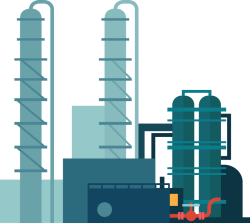 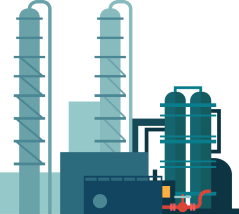 ใช้น้ำมันในการกลั่น
1,021 พันบาร์เรลต่อวัน
1.2%
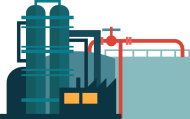 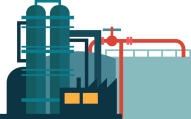 หมายเหตุ: เทียบกับช่วงเดียวกันของปีก่อน
น้ำมันสำเร็จรูป
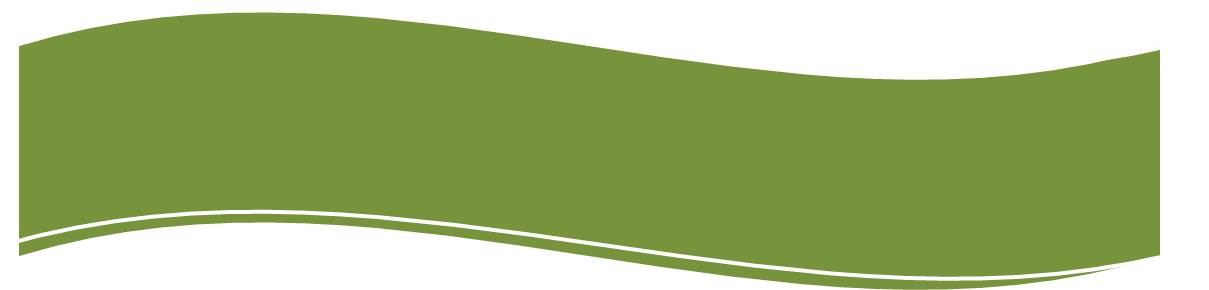 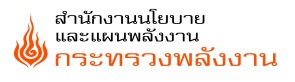 ม.ค. 2566
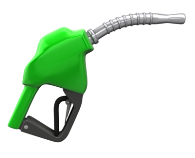 น้ำมันสำเร็จรูป
หมายเหตุ: เทียบกับช่วงเดียวกันของปีก่อน
การส่งออก
การใช้
การผลิต
การนำเข้า
3.1%
30%
18.6%
8.4%
18 ล้านลิตรต่อวัน
175 ล้านลิตรต่อวัน
150 ล้านลิตรต่อวัน
20 ล้านลิตรต่อวัน
LPG
การจัดหา
541 พันตันต่อเดือน
12.4%
ขนส่ง
15%
ครัวเรือน 
35%
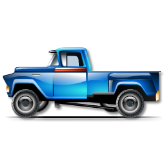 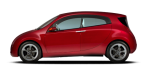 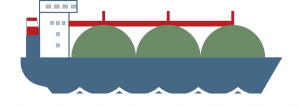 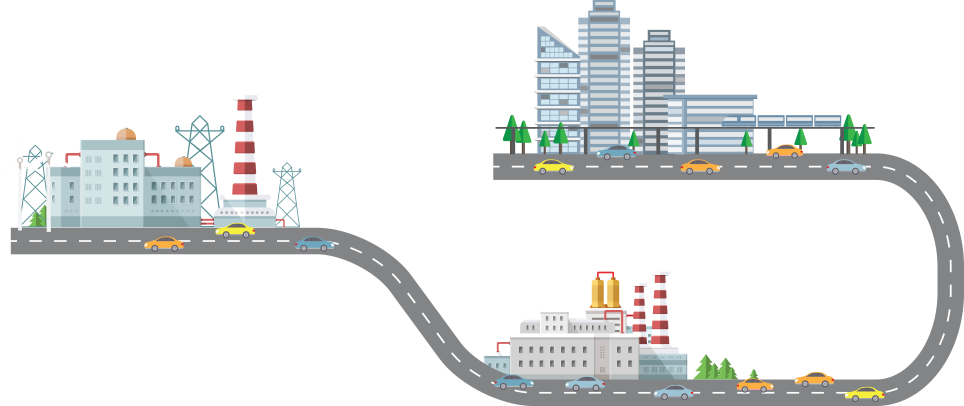 นำเข้า
25%
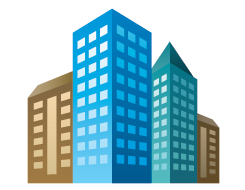 ใช้เอง
1%
อุตสาหกรรม 
11%
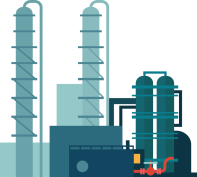 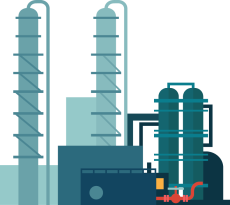 โรงกลั่นน้ำมัน
36%
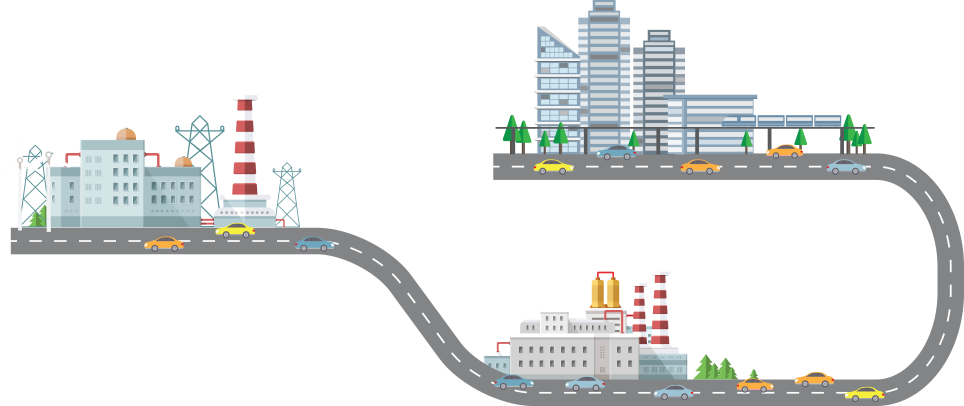 ในประเทศ
นำเข้า
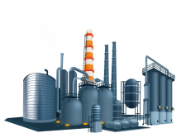 ปิโตรเคมี
38%
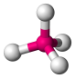 โรงแยกก๊าซ
39%
3.6%
การใช้
520 พันตันต่อเดือน
การจัดหาน้ำมันดิบ
สัดส่วนการจัดหาน้ำมันดิบ
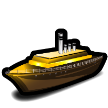 16%
22%
22%
2566*
24%
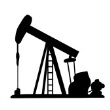 24%
28%
27%
17%
13%
10%
(973 พันบาร์เรล/วัน)
(79 พันบาร์เรล/วัน)
12%
13%
5.0%
พันบาร์เรล/วัน
12%
4.7%
14%
60%
53%
53%
50%
57%
47%
49%
12%
13%
12%
13%
10%
8%
7%
ผลิตในประเทศ
ตะวันออกกลาง
ตะวันออกไกล
แหล่งอื่นๆ
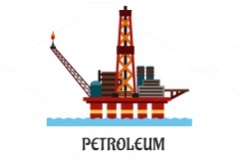 การจัดหาน้ำมันดิบ 1,052 พันบาร์เรล/วัน         4.2%
*ม.ค.66
4
การนำเข้าน้ำมันดิบแยกตามแหล่งผลิต
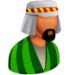 สหรัฐอาหรับเอมิเรตส์
ซาอุดิอาระเบีย
กาตาร์
คูเวต
อื่นๆ (ตะวันออกกลาง)
มาเลเซีย
เวียดนาม
อินโดนีเซีย
อื่นๆ (ตะวันออกไกล)
สหรัฐอเมริกา
แองโกลา
สหพันธรัฐรัสเซีย
ตะวันออกกลาง
 20.0%
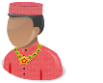 ตะวันออกไกล
2566*
 14.5%
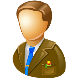 แหล่งอื่นๆ
 27.7%
อื่นๆ (แหล่งอื่นๆ)
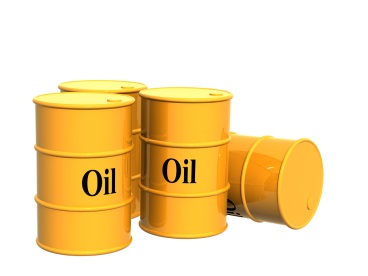 การนำเข้าน้ำมันดิบ
5.0%
รวมนำเข้า 973 พันบาร์เรล/วัน
หรือคิดเป็น 4,795 ล้านลิตร
*ม.ค.66
5
การผลิตคอนเดนเสท
สัดส่วน
การผลิตคอนเดนเสท
พันบาร์เรล/วัน
2566*
เอราวัณ
ไพลิน
บงกช
อาทิตย์
บงกชใต้
อื่นๆ
ภูฮ่อม
รวมทั้งสิ้น 68 พันบาร์เรล/วัน
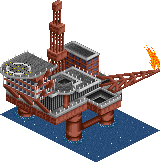 *ม.ค.66
การผลิตคอนเดนเสท          1.2%
6
การใช้กำลังการกลั่นของประเทศ
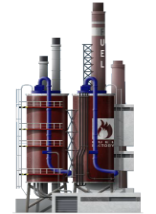 1,244 พันบาร์เรล/วัน
Capacity
1,021 พันบาร์เรล/วัน
Intake
พันบาร์เรล/วัน (KBD)
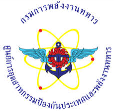 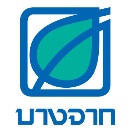 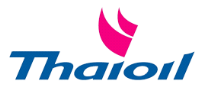 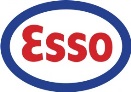 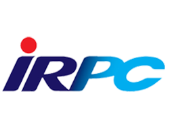 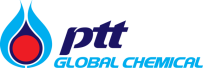 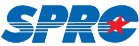 7
หมายเหตุ :  กำลังการกลั่นของ PTTGC  เป็นกำลังการกลั่นน้ำมันดิบ 145 KBD และคอนเดนเสท 135 KBD
การผลิตน้ำมันสำเร็จรูป
สัดส่วน
การผลิตน้ำมันสำเร็จรูป
ดีเซล
ล้านลิตร/วัน
2566*
เบนซิน
LPG
เครื่องบิน
น้ำมันเตา
น้ำมันก๊าด
รวมทั้งสิ้น 175 ล้านลิตร/วัน
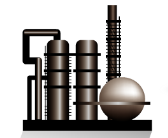 การผลิตน้ำมันสำเร็จรูป         3.1%
*ม.ค.66
8
การใช้น้ำมันสำเร็จรูป (ล้านลิตร/วัน)
สัดส่วน
การใช้น้ำมันสำเร็จรูป
ดีเซล
ล้านลิตร/วัน
2566*
เบนซิน
LPG
เครื่องบิน
น้ำมันเตา
น้ำมันก๊าด
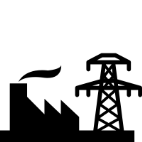 รวมทั้งสิ้น 150 ล้านลิตร/วัน
การใช้น้ำมันสำเร็จรูป          8.4%
*ม.ค.66
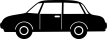 9
หมายเหตุ :  LPG ไม่รวมที่ใช้เป็นวัตถุดิบในปิโตรเคมี
การใช้น้ำมันสำเร็จรูป  (พันบาร์เรลต่อวัน)
สัดส่วน
การใช้น้ำมันสำเร็จรูป
ดีเซล
พันบาร์เรล/วัน
2566*
เบนซิน
LPG
เครื่องบิน
น้ำมันเตา
น้ำมันก๊าด
รวมทั้งสิ้น 944 พันบาร์เรล/วัน
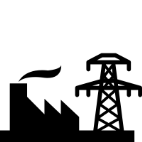 *ม.ค.66
การใช้น้ำมันสำเร็จรูป
8.4%
หมายเหตุ :  LPG ไม่รวมที่ใช้เป็นวัตถุดิบในปิโตรเคมี
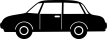 10
การนำเข้าน้ำมันสำเร็จรูป
สัดส่วน
การนำเข้าน้ำมันสำเร็จรูป
LPG
ล้านลิตร/วัน
ดีเซล
2566*
เบนซิน
เครื่องบิน
เครื่องบิน 4%
น้ำมันเตา
รวมทั้งสิ้น 18 ล้านลิตร/วัน
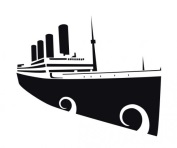 *ม.ค.66
การนำเข้าน้ำมันสำเร็จรูป         30%
หมายเหตุ :  ปี 2563 การนำเข้าน้ำมันสำเร็จรูปส่วนใหญ่ลดลง                  เนื่องจากการผลิตในประเทศมีเพียงพอกับความต้องการใช้ที่ชะลอตัวลง
11
การส่งออกน้ำมันสำเร็จรูป
สัดส่วน
การส่งออกน้ำมันสำเร็จรูป
ล้านลิตร/วัน
ดีเซล
2566*
น้ำมันเตา
เบนซิน
เครื่องบิน
LPG
น้ำมันก๊าด
รวมทั้งสิ้น 20 ล้านลิตร/วัน
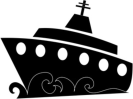 *ม.ค.66
การส่งออกน้ำมันสำเร็จรูป         18.6%
12
การส่งออกน้ำมันสำเร็จรูปของไทยแยกรายประเทศ
สัดส่วนการส่งออก
น้ำมันสำเร็จรูปรายประเทศ
ล้านลิตร/วัน
กัมพูชา
2566*
ลาว
สิงคโปร์
อื่นๆ***
เมียนมา
เวียดนาม
มาเลเซีย
เขตต่อเนื่อง**
ฟิลิปปินส์
อินโดนีเซีย
** เขตต่อเนื่อง หมายถึงพื้นที่เขตต่อเนื่องที่เกินกว่า 12 ไมล์ทะเล
*** อื่นๆ ได้แก่ จีน เกาหลีใต้ ฯลฯ
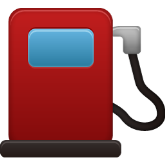 *ม.ค.66
86%  ส่งออกประเทศในอาเซียน ได้แก่ กัมพูชา สิงคโปร์ มาเลเซีย เวียดนาม ลาว เมียนมา ฟิลิปปินส์ และอินโดนีเซีย
13
การจัดหา LPG
สัดส่วนการจัดหา LPG
โรงแยกก๊าซ
โรงกลั่นน้ำมัน
2566*
พันตัน/เดือน
นำเข้า
รวมทั้งสิ้น 541 พันตัน/เดือน
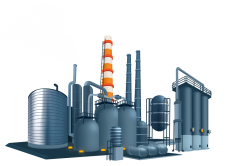 การจัดหา LPG           12.4%
*ม.ค.66
14
การใช้ LPG
สัดส่วนการใช้ LPG
ปิโตรเคมี
ครัวเรือน
2566*
พันตัน/เดือน
ขนส่ง
อุตสาหกรรม
ใช้เอง
รวมทั้งสิ้น 520 พันตัน/เดือน
*ม.ค.66
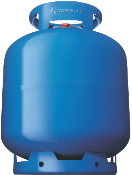 LPG
การใช้ LPG
3.6%
หมายเหตุ : 1. LPG หมายถึง LPG โพรเพน และบิวเทน
                2. ใช้เอง หมายถึง ผู้ผลิตใช้เป็นเชื้อเพลิงในกระบวนการผลิตเอง
15